Wolves in Sheep’s Clothing
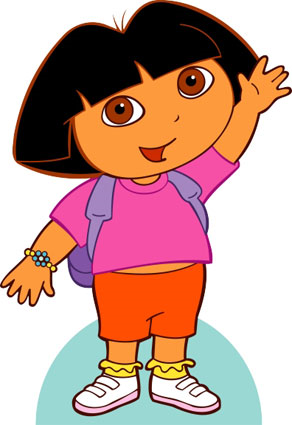 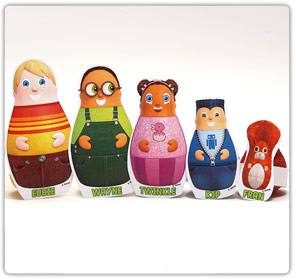 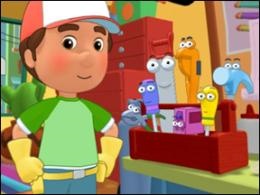 Thesis = “Big Picture” & Concise Diction
Norma Rogers imposes a red herring to disguise her fallacious logos. Through her play on semantics and self-established ethos, she asserts an elitist and classist agenda, and makes sweeping generalizations to portray her racial ideology- ultimately crumbling her credibility and exposing her flawed arguments.
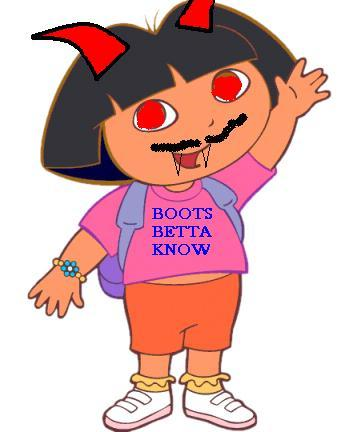 No Unncesary Words
Rogers unwittingly invalidates her claims by incorporating logical fallacies.  These fallacies serve as a defense for her flawed argument.
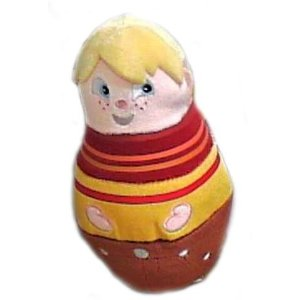 Be Assertive!!!
In an unsuccessful attempt to diminish children’s television, Norma Rogers’ argument unintentionally encompasses several  logical fallacies, ultimately failing to establish credible logos. The initial intention of Rogers’ writing becomes excessively shrouded by red herring and non-sequiturs, obscuring her thesis and establishing no logical method of reasoning. Seeking to acquire the agreement of society’s parents, Rogers’ irrational, prejudice thoughts are exposed instead.
Every Word Must Count
In “Wolves in Sheep’s Clothing”, Norma Rogers strives to appeal to the protective mothers inside her readers with pathos, but her argument is littered with red herrings, dicto simpliciters, and non sequiturs exposing her flawed logic. Her thesis and ethos portray a concerned mother, while in reality; she is just trying to find an audience to auscult to her classist and racist agenda, exposing Norma herself as the true “Wolf in Sheep’s Clothing”.
Assertive, Confident!!
Norma Rogers uses a combination of red herring and dicto simplicitor techniques in “Wolves in Sheep’s Clothing” to impose her false claims through the use of pathos and ethos.  The author supports her false ethos through a plethora of statistics that are completely irrevelant to her central thesis and through extreme pathos to appeal to the specific audience of mothers.  Behind, Roger’s extensive use of pathos/ethos, red herring and dicto simplicitor, she has an undercover racist agenda.
Thesis = “Big Picture,” Assertive Diction
In "Wolves in Sheep's Clothing…," Norma Rogers debunks her own argument through her abundant logical fallacies and her inability to substantiate her own thesis, ultimately culminating to expose her racist/classist agenda. Her attempts at establishing pathos and ethos are nullified by her copious flawed logic, and her many labyrinthine tangents render her claims impossible to identify and fathom.
Last One
Rogers unwittingly invalidates her own accusations of the impropriety of children's cartoon characters by incorporating logical fallacies into her argument.  Dicto simpliciter, red herring, and slippery slope are all present in Roger's work, and serve to avoid a direct thesis and support a false claim.
A Super Duper Syllogism
Dicto simpliciter reveals the author’s racist and classist agenda. Her false generalizations lend no support to her central thesis.  According to Rogers, Dora has “no desire whatsoever to assimilate” and demands “that our cultural norms be changed to accomodate [her].”  Roger’s hidebound writing contrives a sweeping theory about Hispanics.  This obscure claim not only discredits the author, but also distracts from her primary thesis.  Her concern for “trash talking, bullying, and disrespect” are entirely unrelated to her argument regarding Dora’s refusal to “adapt”.  This outlandish claim does nothing to support her main point, instead dissuades the readers from seriously considering Roger’s statement.
Sample Syllogism
Rogers engages red herring in “Wolves in Sheep’s Clothing” to distract readers from her underlying deceitful purpose while promoting her irrelevant ethos. Roger starts her writing off in a peculiar non-directive way by going off on a tangent instead of declaring her thesis. She starts off, instead with a plethora of pathos appealing to a maternal audience by being “vigilant about protecting the innocence of kids.” By going off on a tangent where she uses a plethora of maternal appealing pathos, Norma manages to mess with the audience’s mind by making them believe her ethos before she even introduces her flawed logos. She starts off using red herring, right in the beginning of her article, where she displays her credibility by describing how “the Children’s Television Act took significant measures to provide quality programming to children.” (OVER)
She continues to demonstrate to the reader her impressive research and knowledge by giving a variety of statistics and useless facts all throughout the reading. Rogers uses litany when stating all the “858 incidents of verbal aggression…250 incidents of offensive language and the when listing the instances of these things in individual networks such as “Cartoon Network having the highest total number of violent incidents.., The WB having the highest level of offensive language”. The use of litany partakes directly into red herring because even though all her research is of substantial value it serves little to no purpose of proving her ethos. Red herring is clearly displayed with her use of useless research and meaningless statistics because they have no relevance at all to her argument about the Higlleytown Heroes, Dora the Exploradora and Handy Manny being inappropriate for children’s viewing. The use of irrelevant statistics distracts the reader from her actual underlying purpose and to uphold her flawed ethos.  However, she truly has a racist agenda against Hispanics by criticizing Dora and has a classist agenda by criticizing  how Higlleytown Heroes portrays socially lower individuals as heroes In summary, the use of red herring is a crucial factor when upholding her flawed logos.
Another Syllogism
Rogers tries to support her ethos with argumentum ad nauseam, but her logos falls to pieces when none of her "evidence" proves her claims.  Right from the beginning, Rogers refrains from revealing to the reader her true point in writing the piece, instead reciting examples of how children "are vulnerable to the 'Monkey-see, monkey-do' syndrome."  Because she withholds her thesis, her audience gets a false feeling that her main claim refers to the ability for TV shows to influence children to "fight with other children."  Therefore, it is unexpected to hear that her main opposition is with shows like "Higgleytown Heroes, Dora the Explorer, and Handy Manny," none of which are violent shows.  Rogers continues to hide her issues with the three shows she has singled out, instead launching into a rambling report of the large percentages of "violence, sexual innuendo, adult language, trash talking, bullying, and disrespect" found on channels such as "Cartoon Network, ABC Family, and WB."  Once again the reader is left wondering how these facts that are meant to demonstrate her thorough research actually pertain to the shows she has targeted, none of which feature such offenses or appear on the offending channels. (OVER)
Though her points may be valid, they aren't applicable to the argument she is trying to make.  It may be true that "TV violence [is] positively associated with aggressive behavior in some children" and that "exposure to coarse language and disrespectful attitudes will also negatively affect children."  Rogers attempts to overwhelm the audience with facts that are believable to try and hide the truth that none of these details substantiate her original claims.  Her argument has nothing to do with violence, eventually rendering her entire argument moot. (RELOAD … START ANOTHER SYLOGISM)
	The syntax builds to expose the red herring that is Rogers' evidence, and her diction reveals her true problems with the targeted shows.  Rogers effectively abandons any attempt to gradually present her evidence.  She literally bullets information about "incidents of verbal aggression, offensive language, and sexual content" and later "individual networks."  These blatant attempts at redirecting the reader's attention do nothing to support her thesis.  By listing details in this form, her audience can see her inability to incorporate the data into her real
Another Syllogism
By manipulating an unintentional red herring, Rogers establishes her ethos and attempts to distract her audience from her illogical elitist and classist agenda. The author introduces a non-sequitor reasoning as she claims her duty “as a mother who cares deeply about the seeds we plant in motherhood”, to stop her children from watching shows that should be sent “to the burning pyres of a gate we never want our children to stand before.” Rogers boosts her ethos by establishing herself as a mother who devoutly cares about her children’s development, to slyly hide the non sequitor reasoning that if kids watch those shows, they will end up in hell. The absurdity of this reasoning is further elaborated as Rogers provides her readers with statistics that portray “66% of children’s programming had violence…75% demonstrated unpunished violence” and how “sexual innuendo[s]…and adult language” are present in these shows. This red herring and self-established ethos become distinguishably irrelevant as her logos is later asserted with no connections to violence, aggression, and sexual behavior. (OVER)
. Rogers goes on to describe a “truly alarming” episode of “Higgleytown Heroes” that depicts sanitation workers as “heroes” for keeping the community clean and teaching kids to “all work together to clean up the mess”. However, Rogers imposes an elitist and classist agenda as she expresses her horror of “children’s aspirations sink[ing] to the depths of being a sanitation worker.” Further stressing her elitist views, she claims that “the beatified sanitation workers to the glorified pizza delivery guy, [the] characters are ‘heroic’ simply because they are doing their jobs.” Her diction and semantics indicates how the word “hero” had been manipulated by the producers to depict those “pedophiles… [who] sodomize children” as real heroes, worthy of their name. Yet, Rogers herself applies a twist on semantics to “hero” to imply that there is nothing heroic about those workers who do their job and are in reality, as she describes, just horrible “pedophiles”. Her classist and elitist agenda is revealed through her facetious tone, mocking the workers and their esteemed, heroic work.
Last One
Rogers invokes parallel syntax in an attempt to strengthen her claims. The repetition of diction choice is emplaced to develop a pseudo relationship between reader and author. Rogers writes as if she wants to establish a bond with the readers of her article, cyclically using the line, “Let’s face it” on more than three accounts from start to finish. Giving off a false pretense of an affiliation, the “let’s” puts Rogers on the same side of the fence as those who come across “Wolves in Sheep’s Clothing…”- specifically mothers. Working to employ unarguable logos, Rogers unsubtly declares her role as a mother, herself, visibly conjecturing that since she is a mother, there can be no fallacy in her argument. Wrong she is, but even so, she is persistent in pushing the announcements that “[she is] a mother who knows where to draw the line. [She is] also a mother who cares deeply about the seeds we plant in motherhood.” Touching the emotions of the mothers of society, it is evident that Rogers’ reaches to unearth the guiltiness within mothers if they do not tell “broadcasters to take their warped programming to the burning pyres of a gate we never want our children to stand before.”  This unfair method of logos leads to the revelation of a non-sequitur- the correlation between broadcasters and children standing before hell is missing entirely, carrying no support. Moreover, motioning for civilization to send something to hell is more than ironic after claiming to be a “woman of faith.” Rogers’ credibility goes amiss as the pieces of her argument fail to add up.